Important Words
number
a quarter
figures we use to count
split into 4 equal groups
1
2
3
4
5
6
7
8
9
10
equal
the same amount
Finding a Quarter (¼)
You need to divide by 4 to find one quarter.
Count the number of bones.
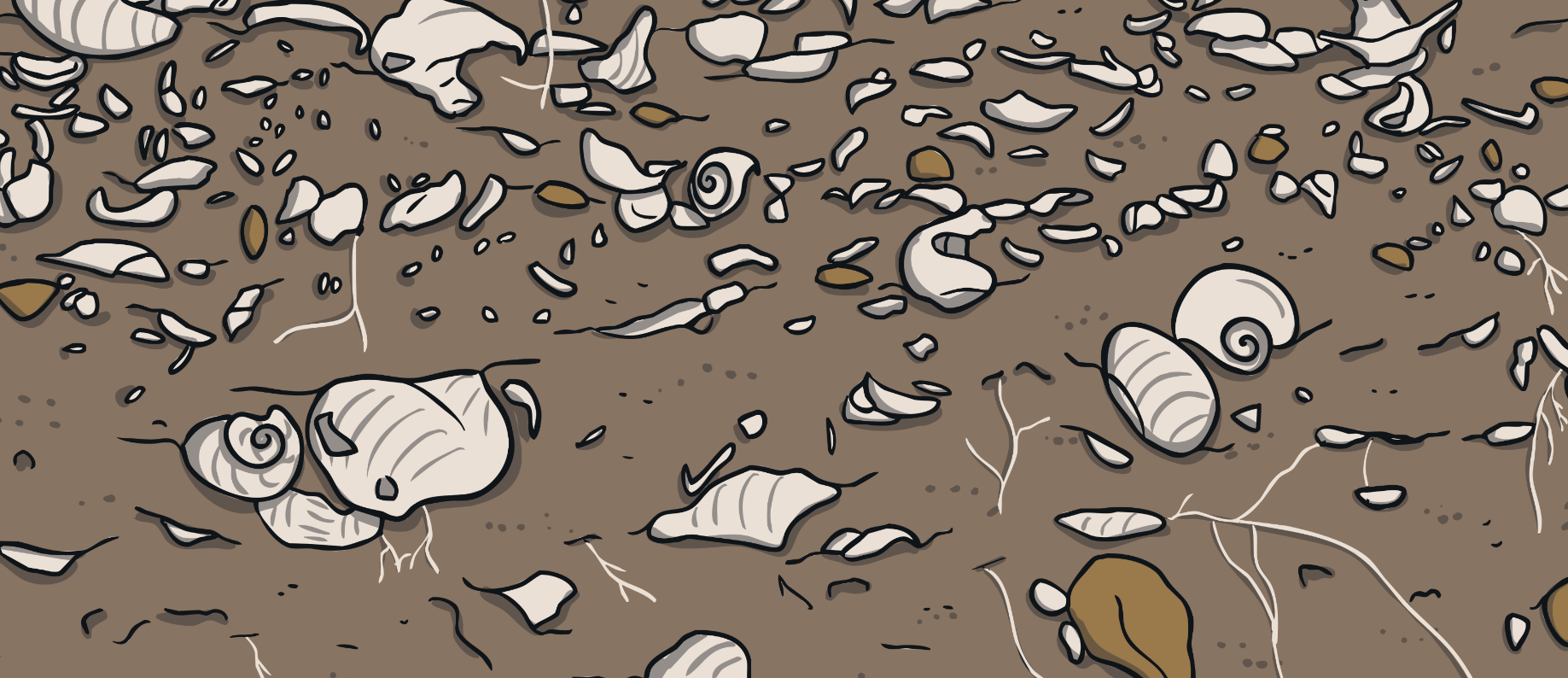 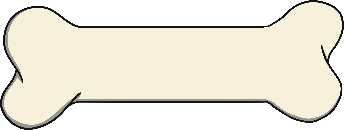 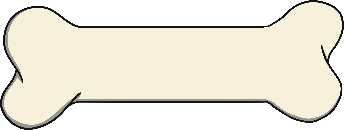 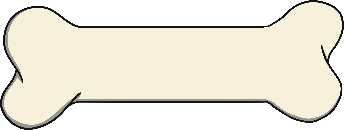 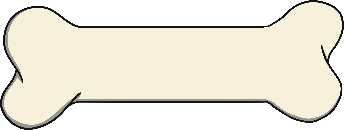 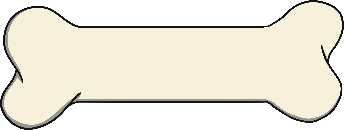 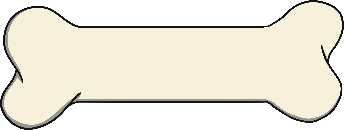 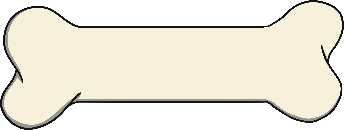 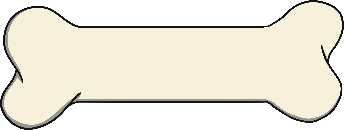 Finding a Quarter (¼)
There are 8 bones.
Divide the bones between the four dogs so that they have the same number each.
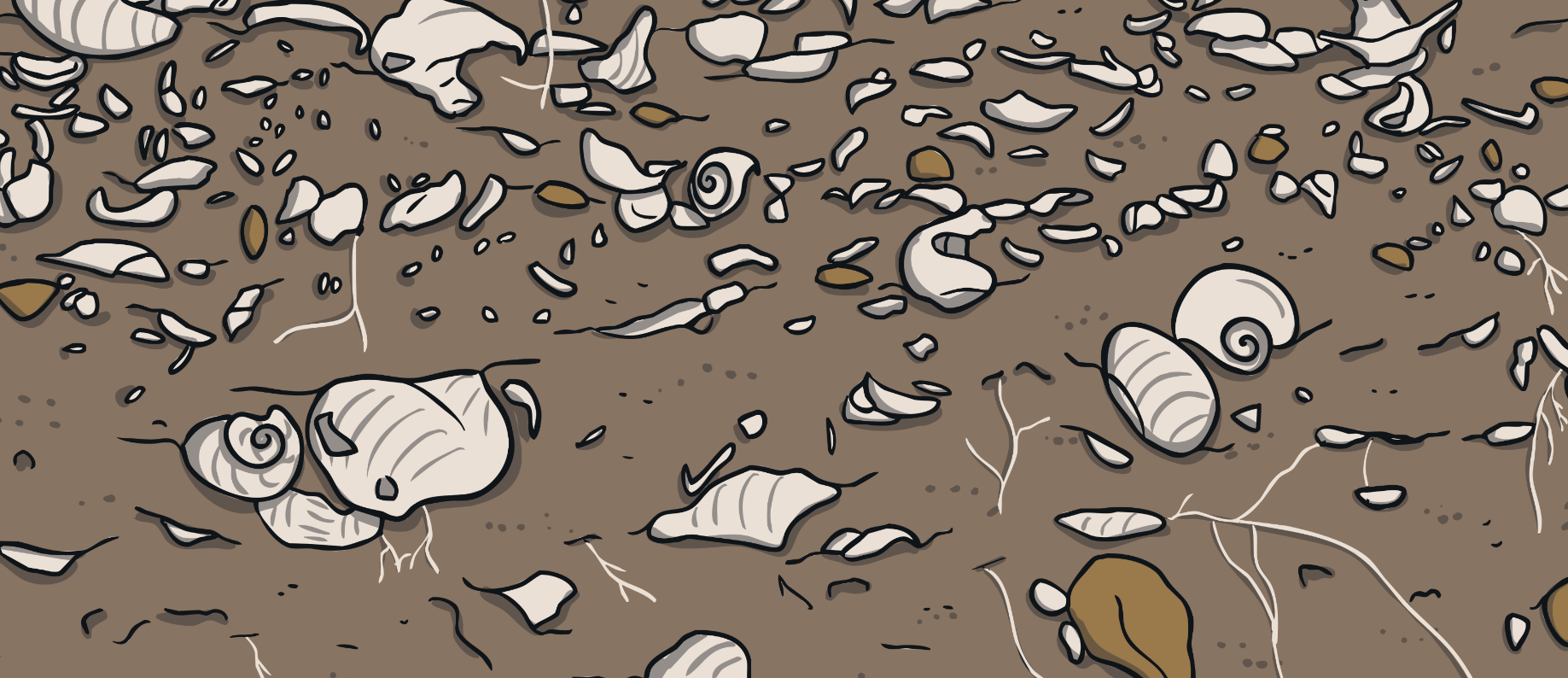 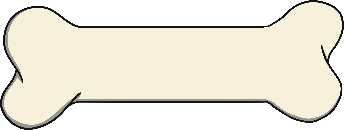 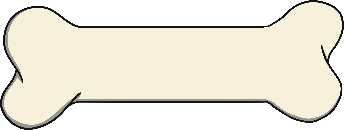 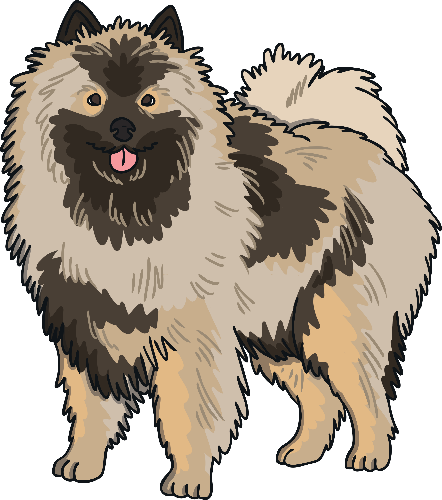 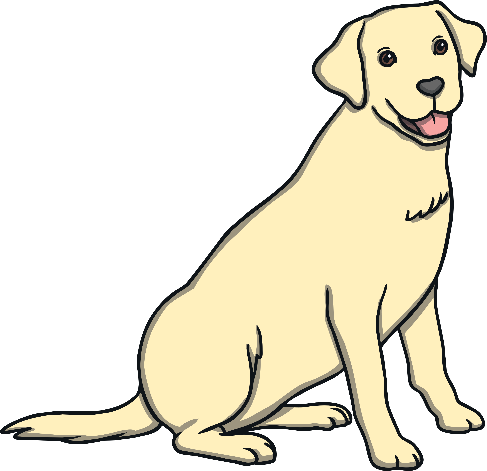 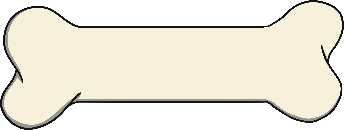 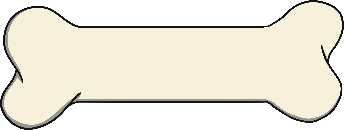 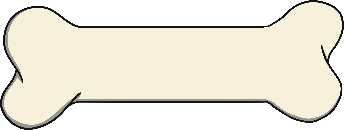 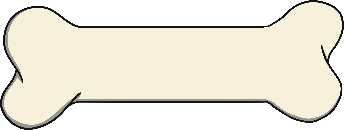 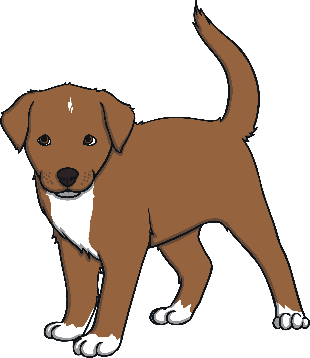 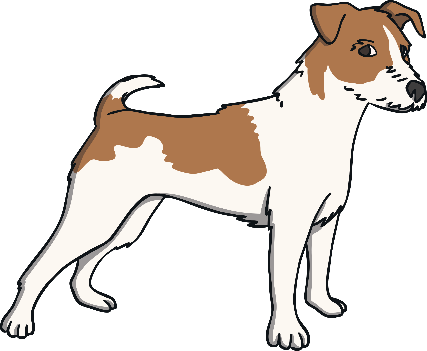 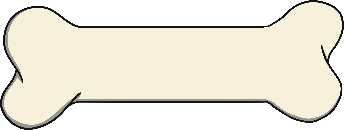 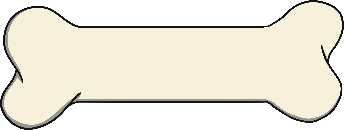 How many bones does each dog have?
Finding a Quarter (¼)
How many bones does each dog have?
So, one quarter of 8 is 2.¼ of 8 = 2
Each dog has 2 bones.
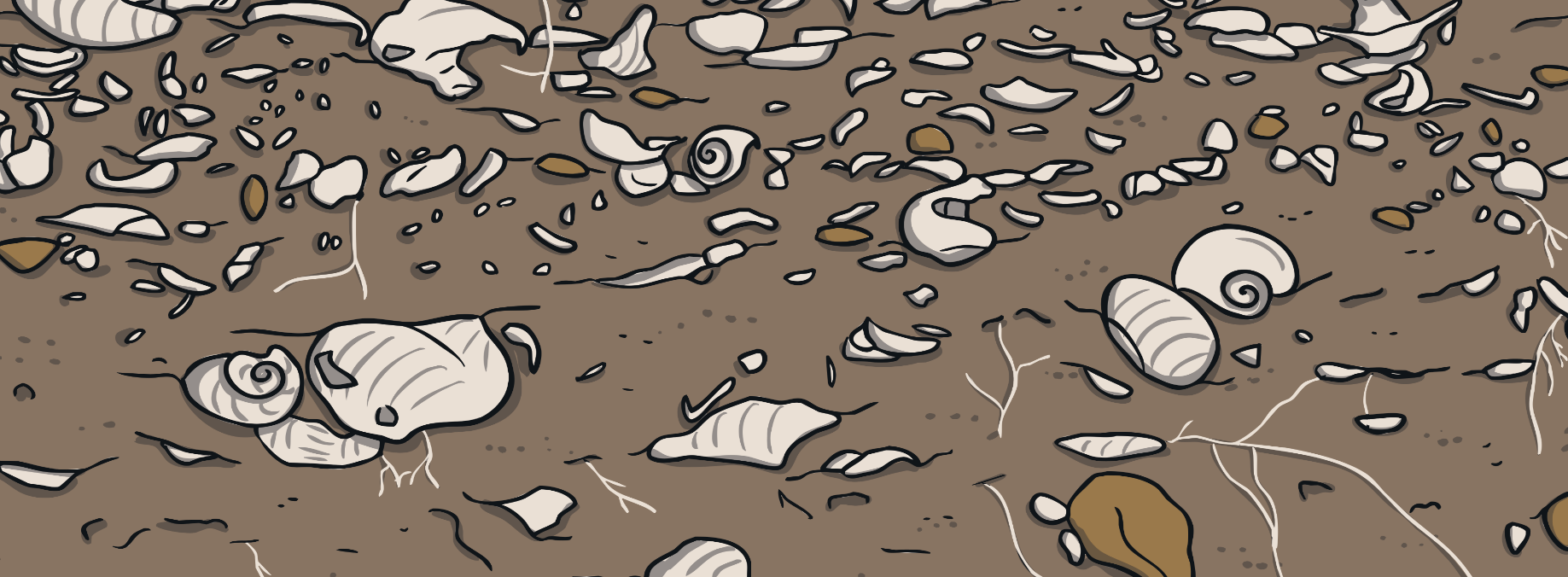 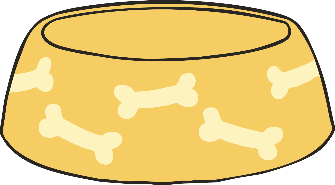 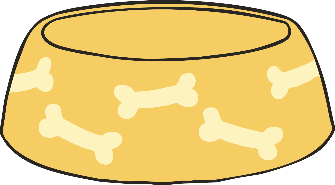 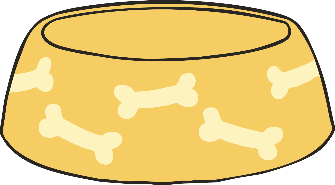 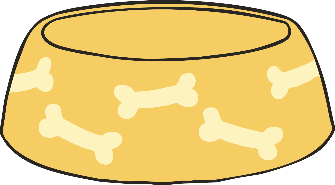 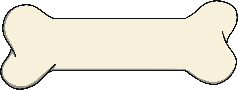 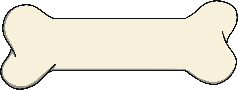 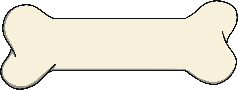 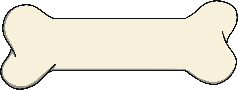 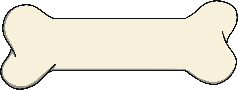 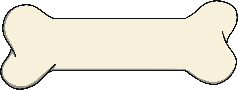 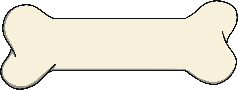 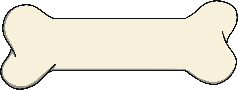 Which Strategies Can I Use to Find One Quarter (¼)?
There are twelve cakes. I share them equally between 
four friends. How many cakes does each friend get?
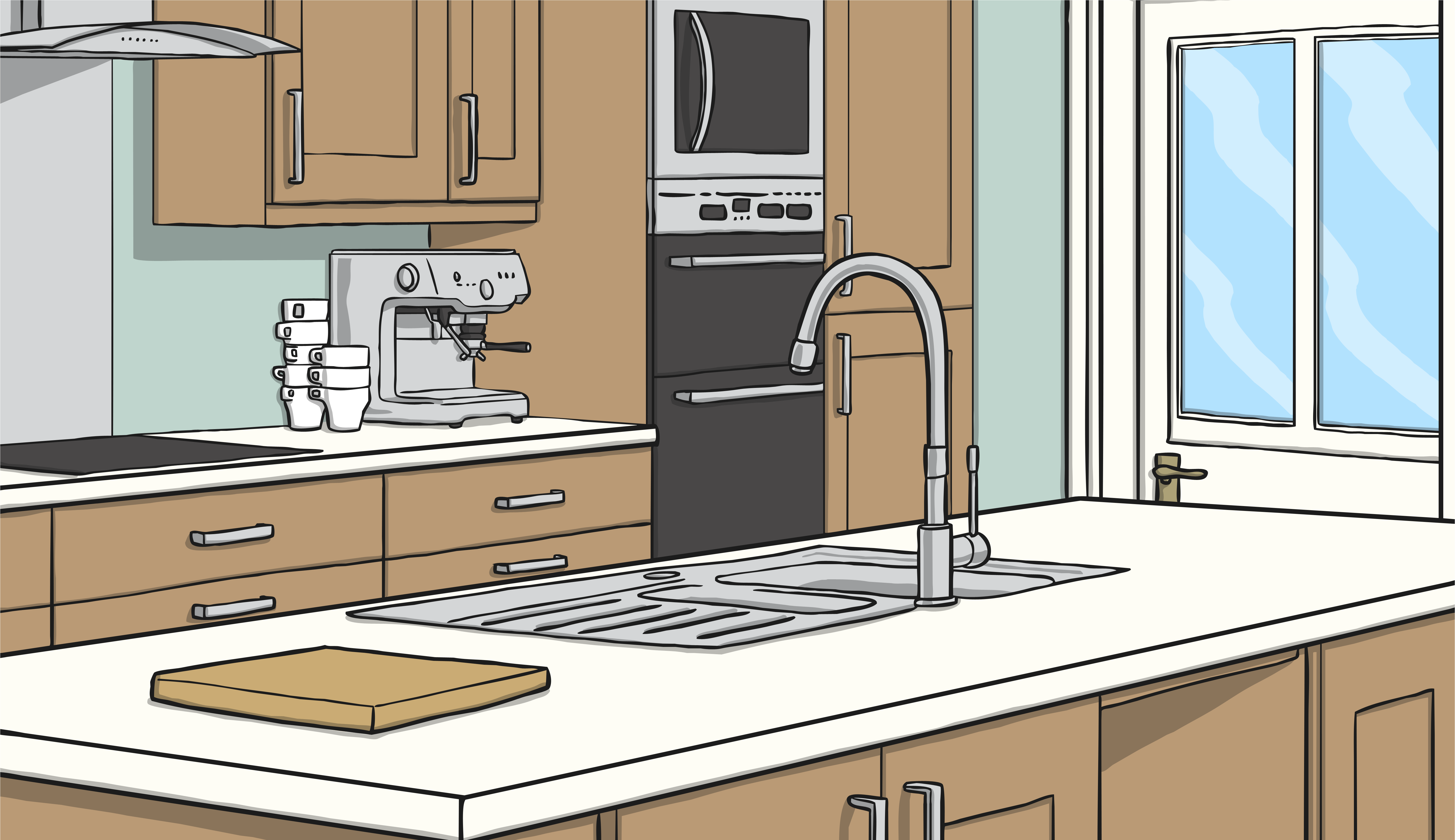 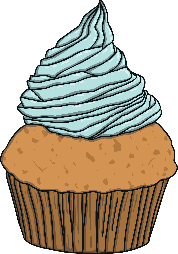 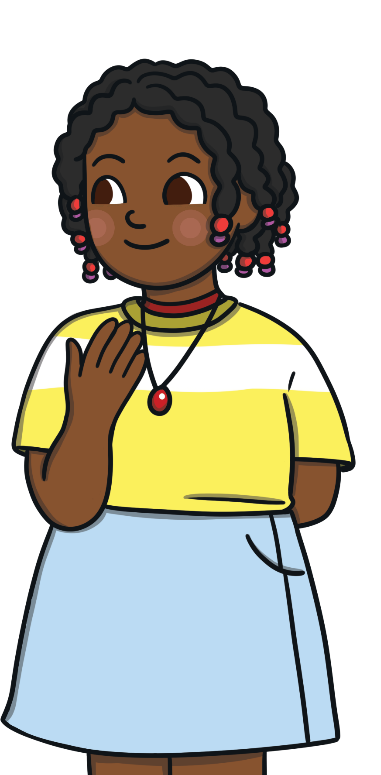 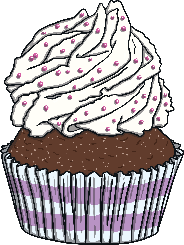 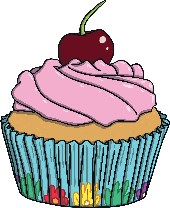 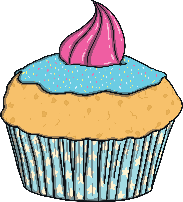 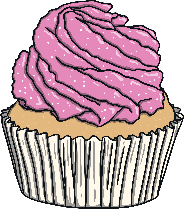 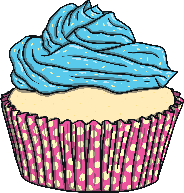 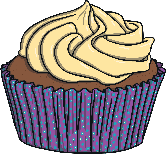 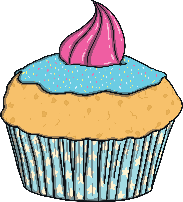 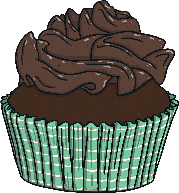 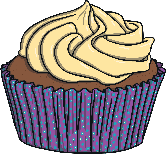 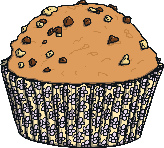 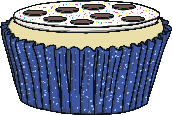 What is ¼ of 12?
Draw Groups
Share the cakes equally into four groups.
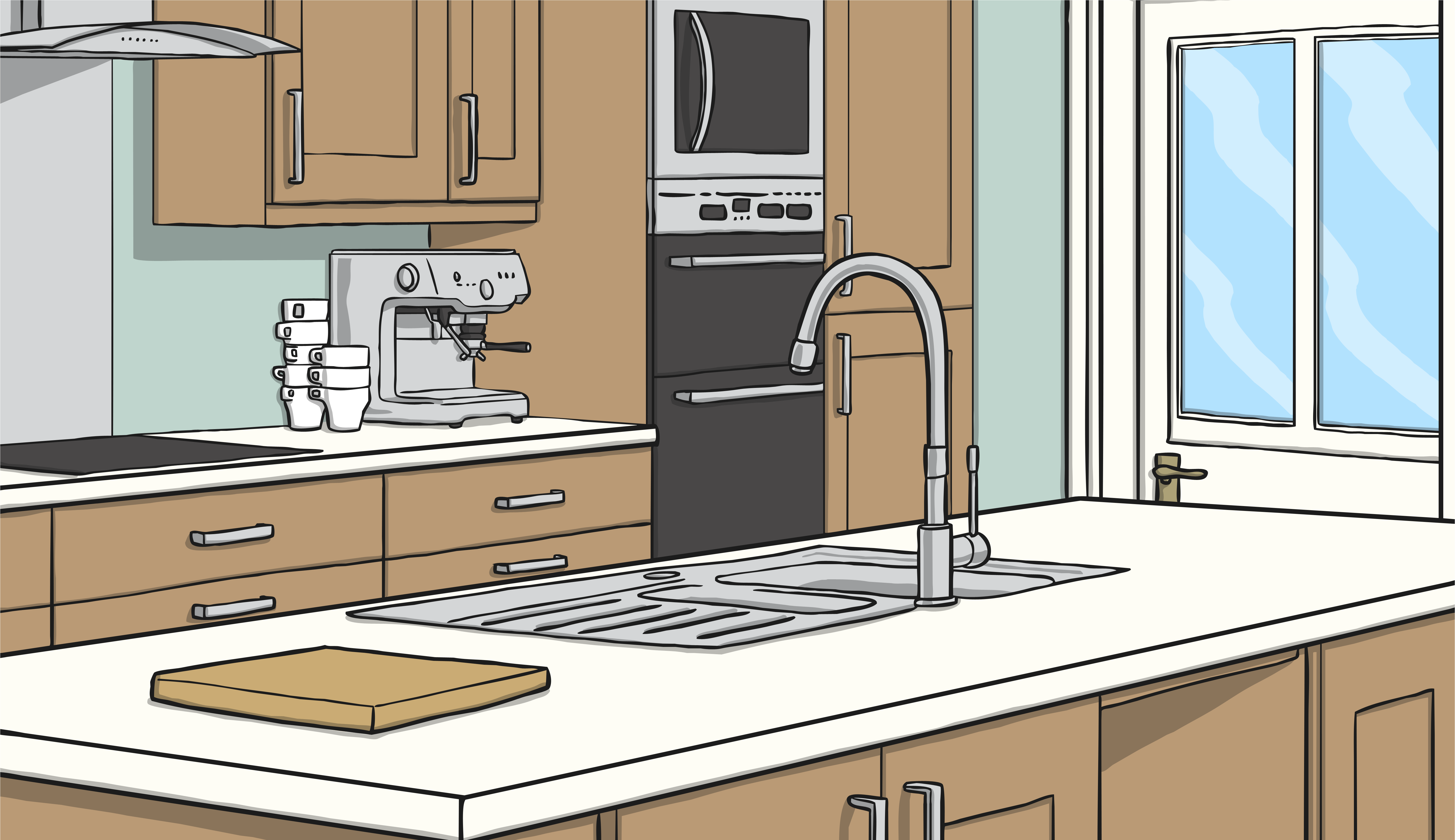 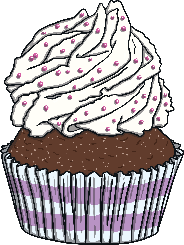 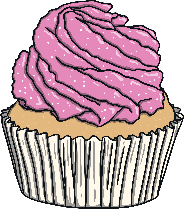 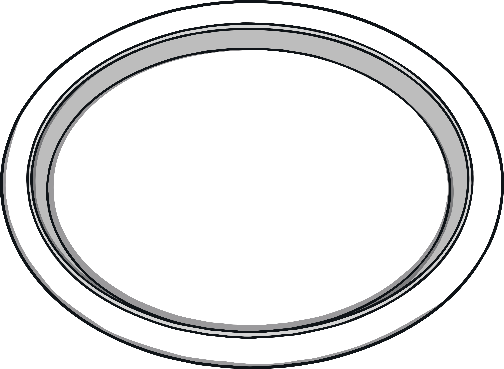 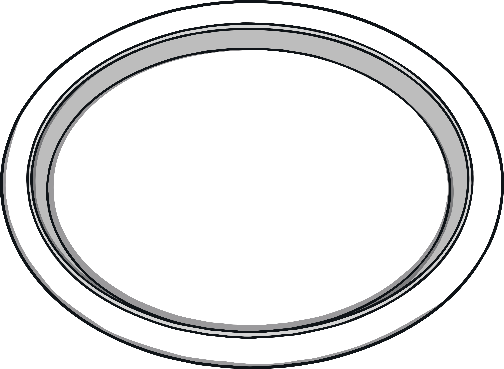 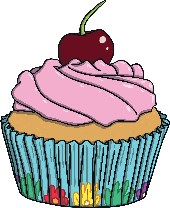 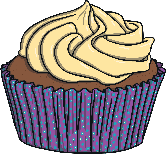 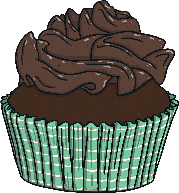 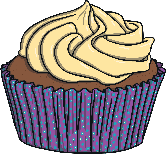 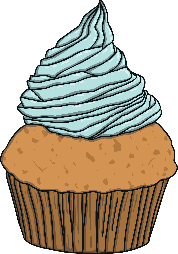 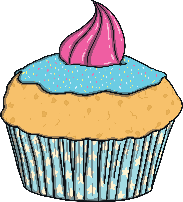 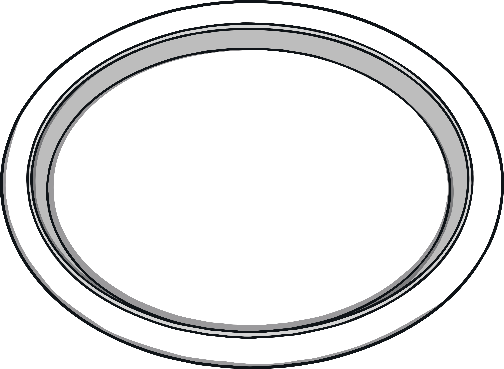 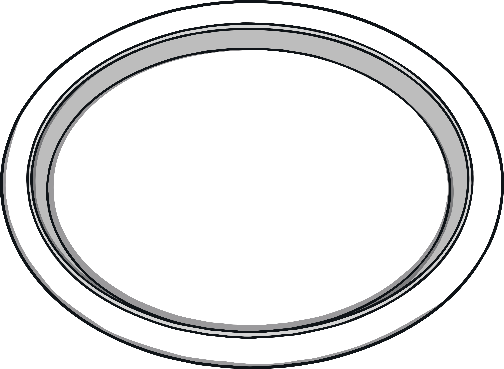 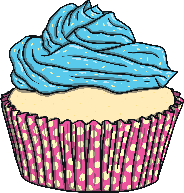 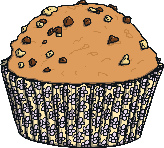 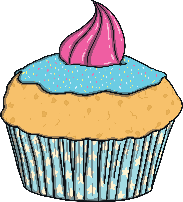 ¼ of 12 = 3
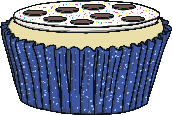 Halve and Halve Again
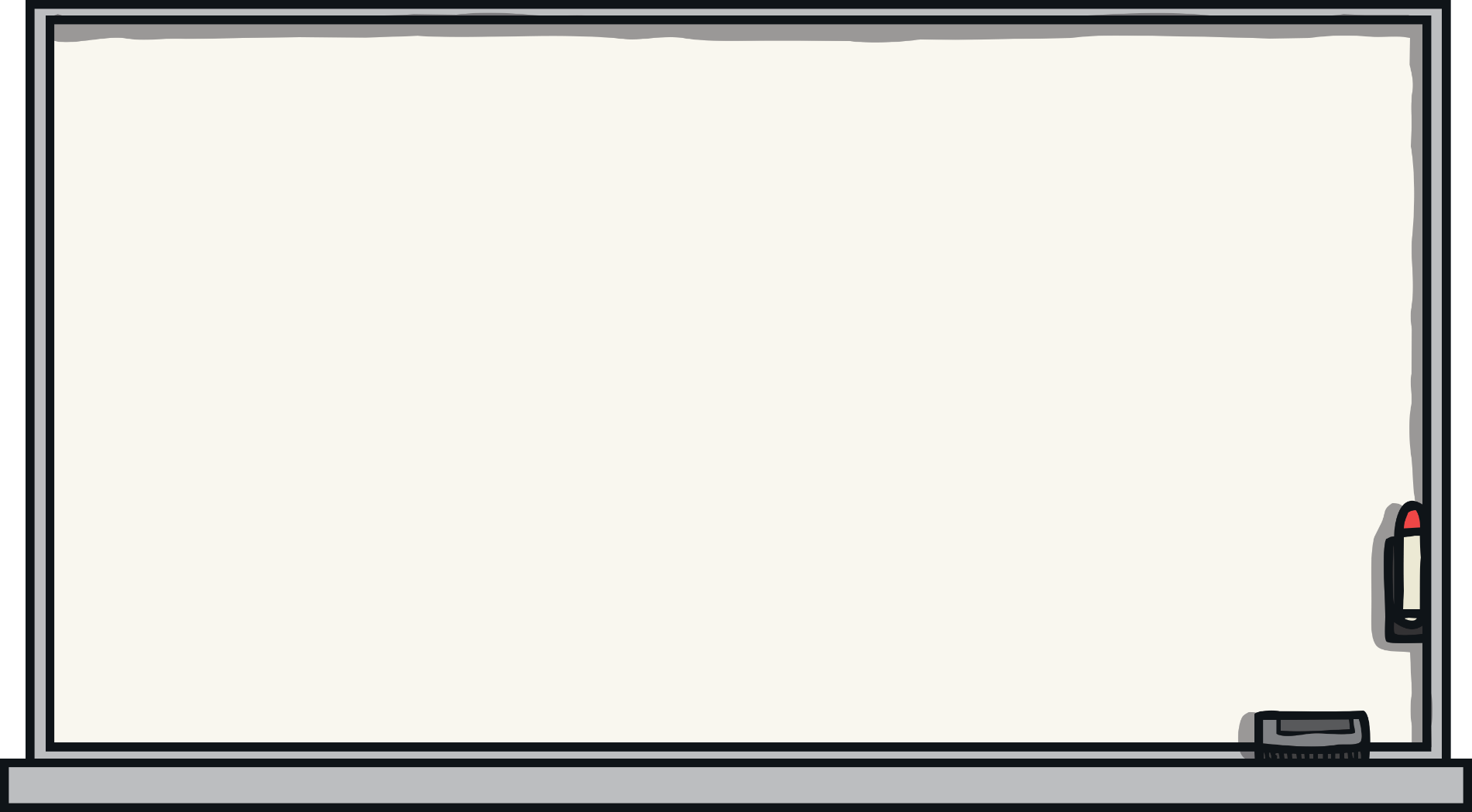 Find half
Find half again
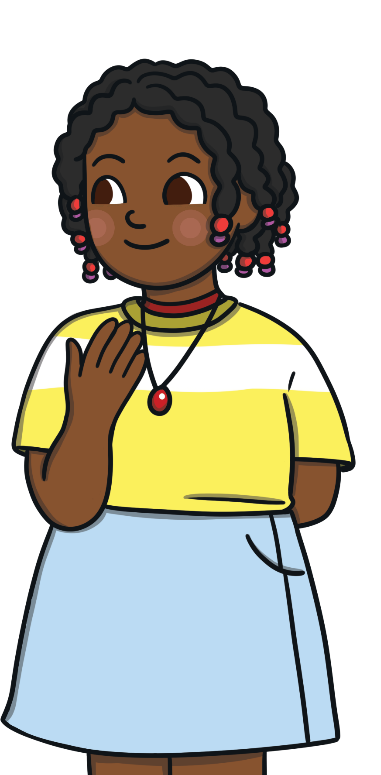 What is ½ of 12?
12 ÷ 2 = 6
Answer: ¼ of 12 = 3
What is ½ of 6?
6 ÷ 2 = 3
Use the Inverse
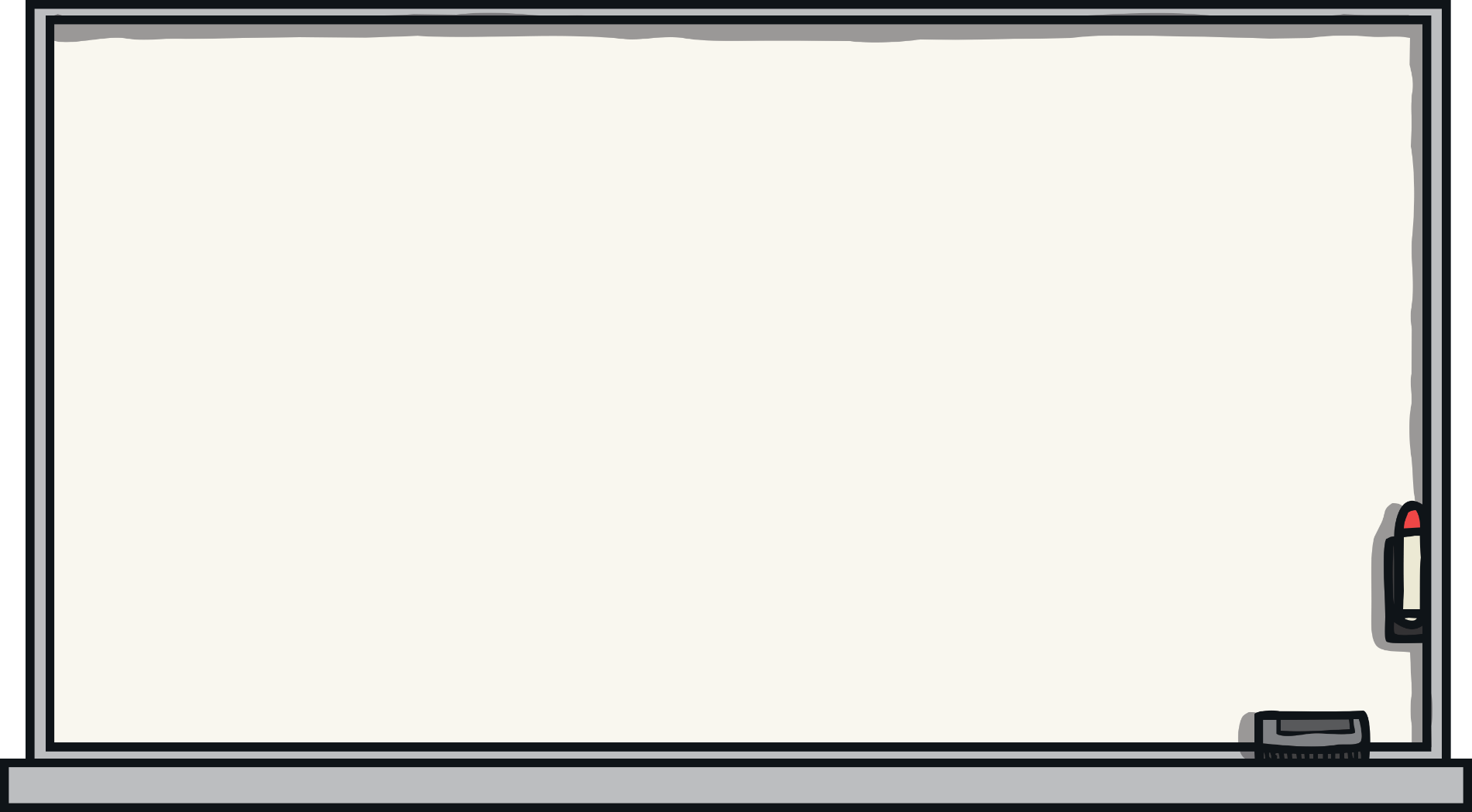 Multiplication is the inverse of division.
12 ÷ 4 =
3 + 3 + 3 + 3 = 12
× 4 = 12
3 × 4 = 12
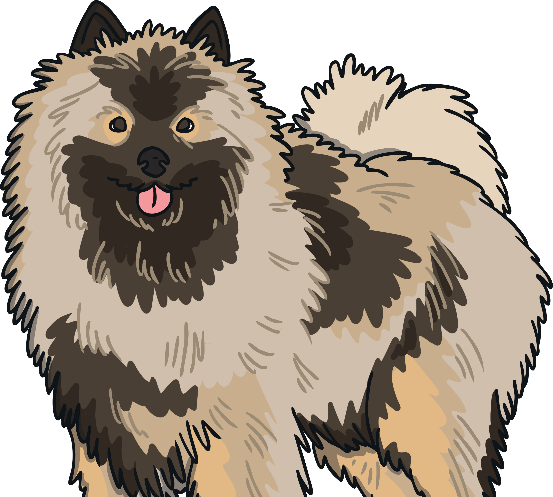 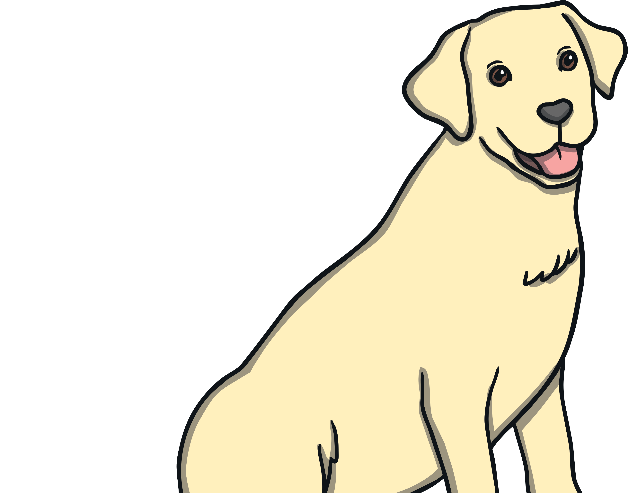 Problem Solving
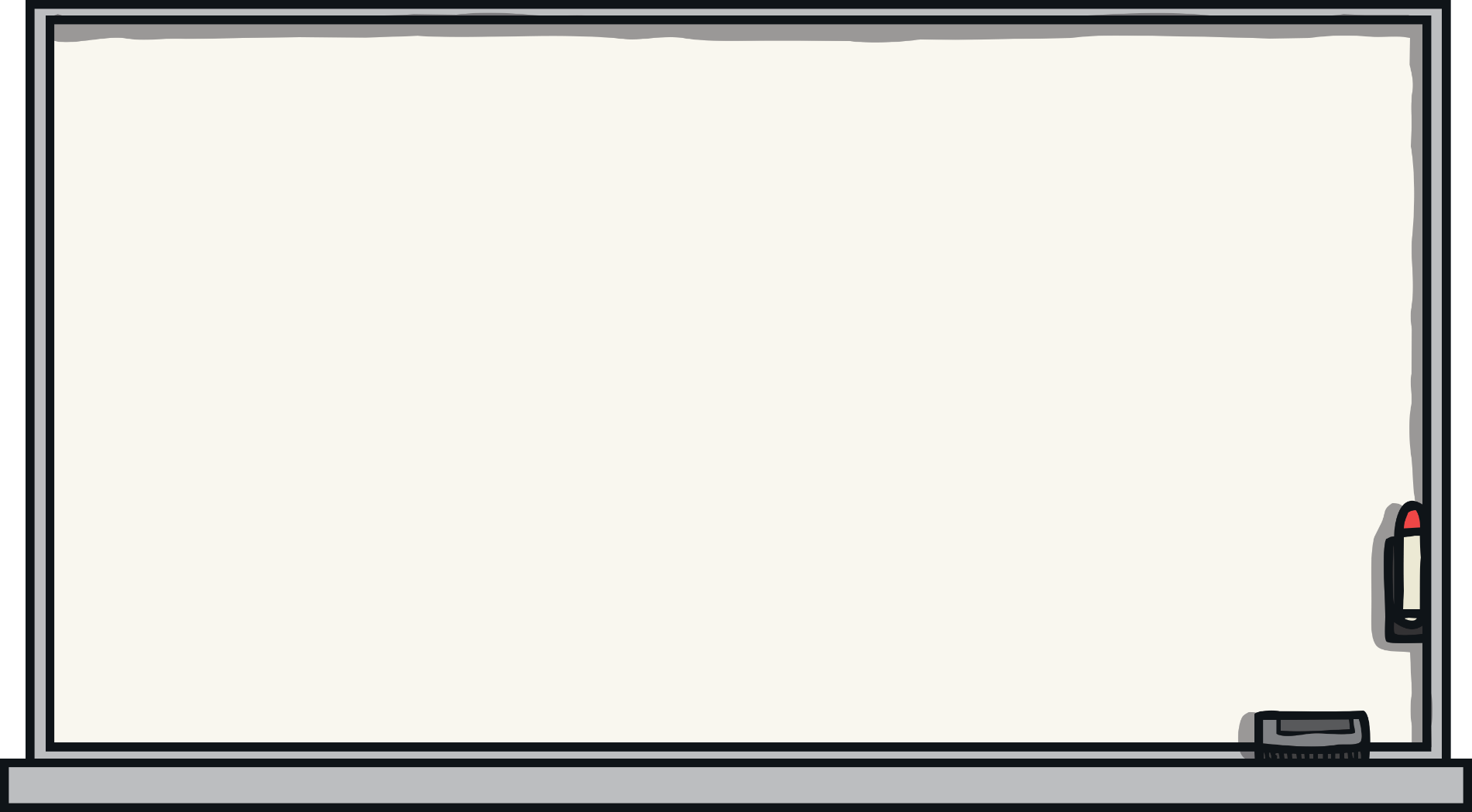 Now, choose a strategy to solve these problems.
What is ¼ of 16?
What is ¼ of 4?
¼ of 16 = 4
¼ of 4 = 1
What is ¼ of 20?
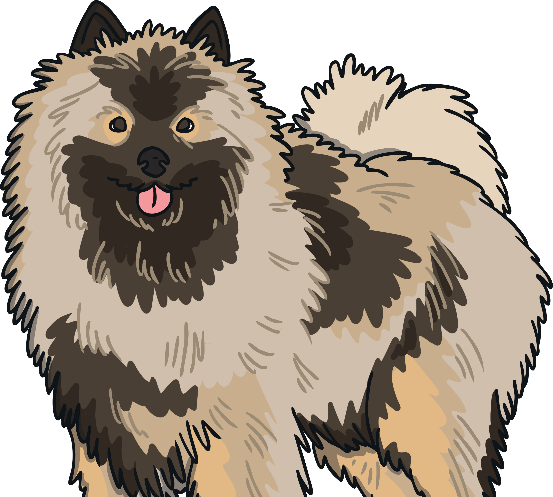 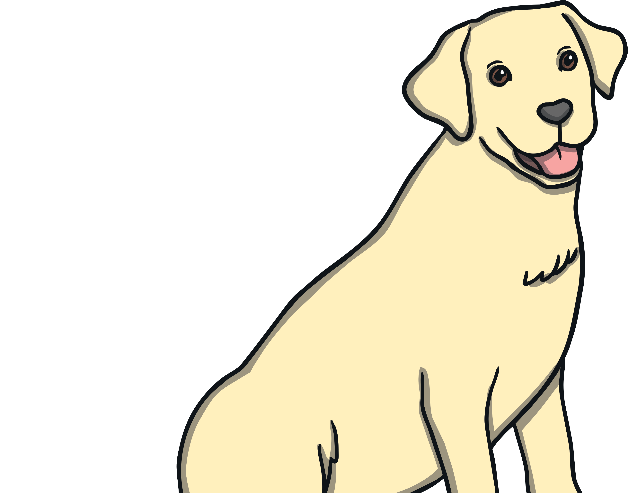 ¼ of 20 = 5
Which strategy did you use? Discuss.
Problem Solving
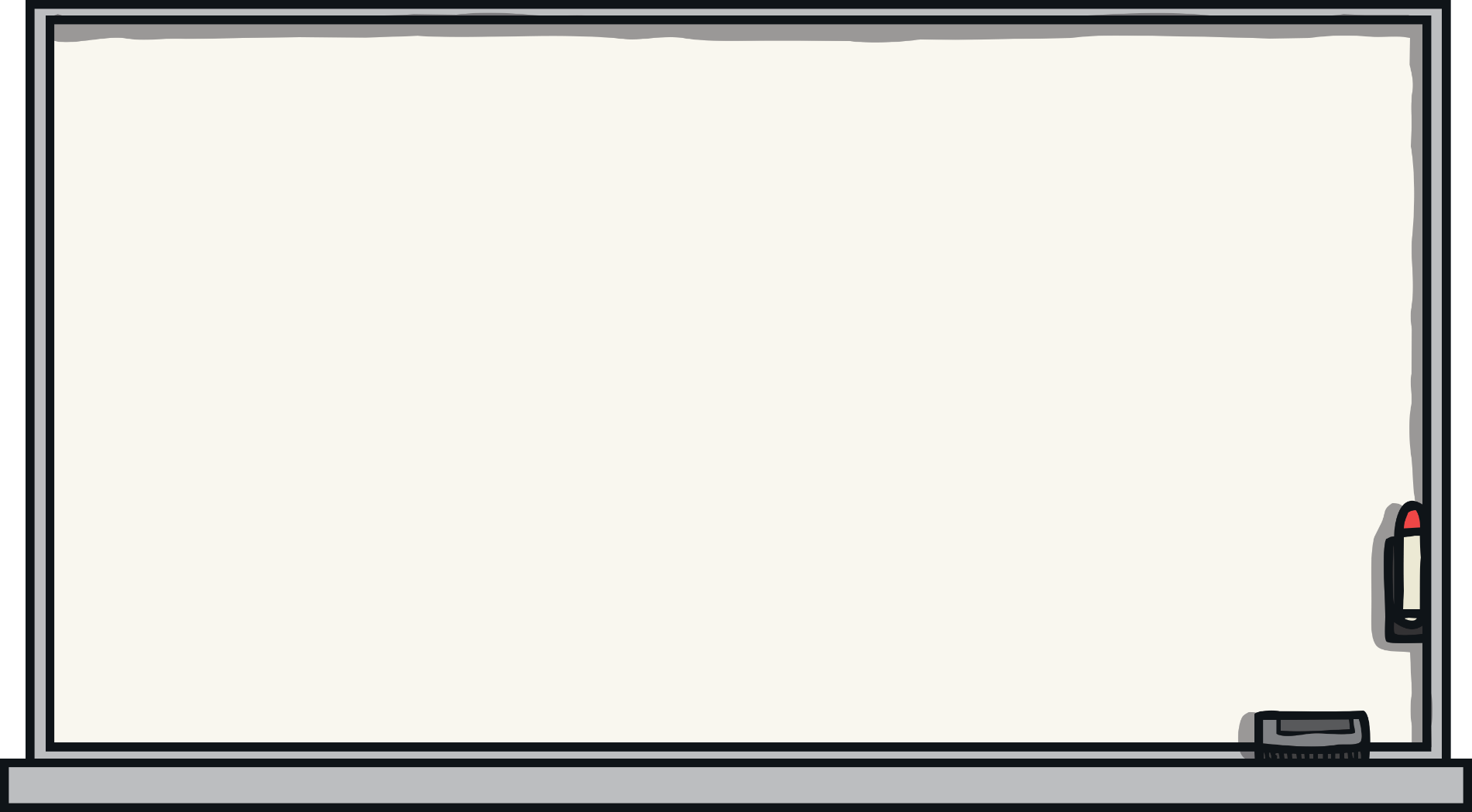 Lexi had 20 grapes. 
She gave a quarter of them to Sam. 
How many did Sam get?
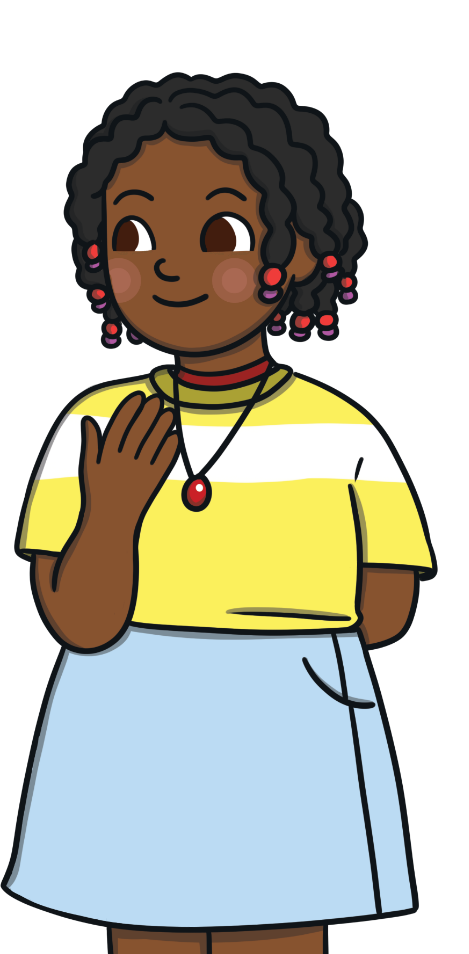 Answer
¼ of 20 = 5
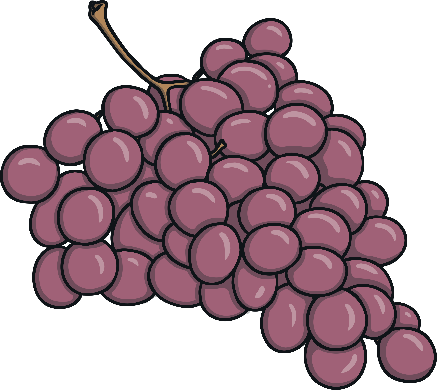 Which strategy did you use? Discuss.
Problem Solving
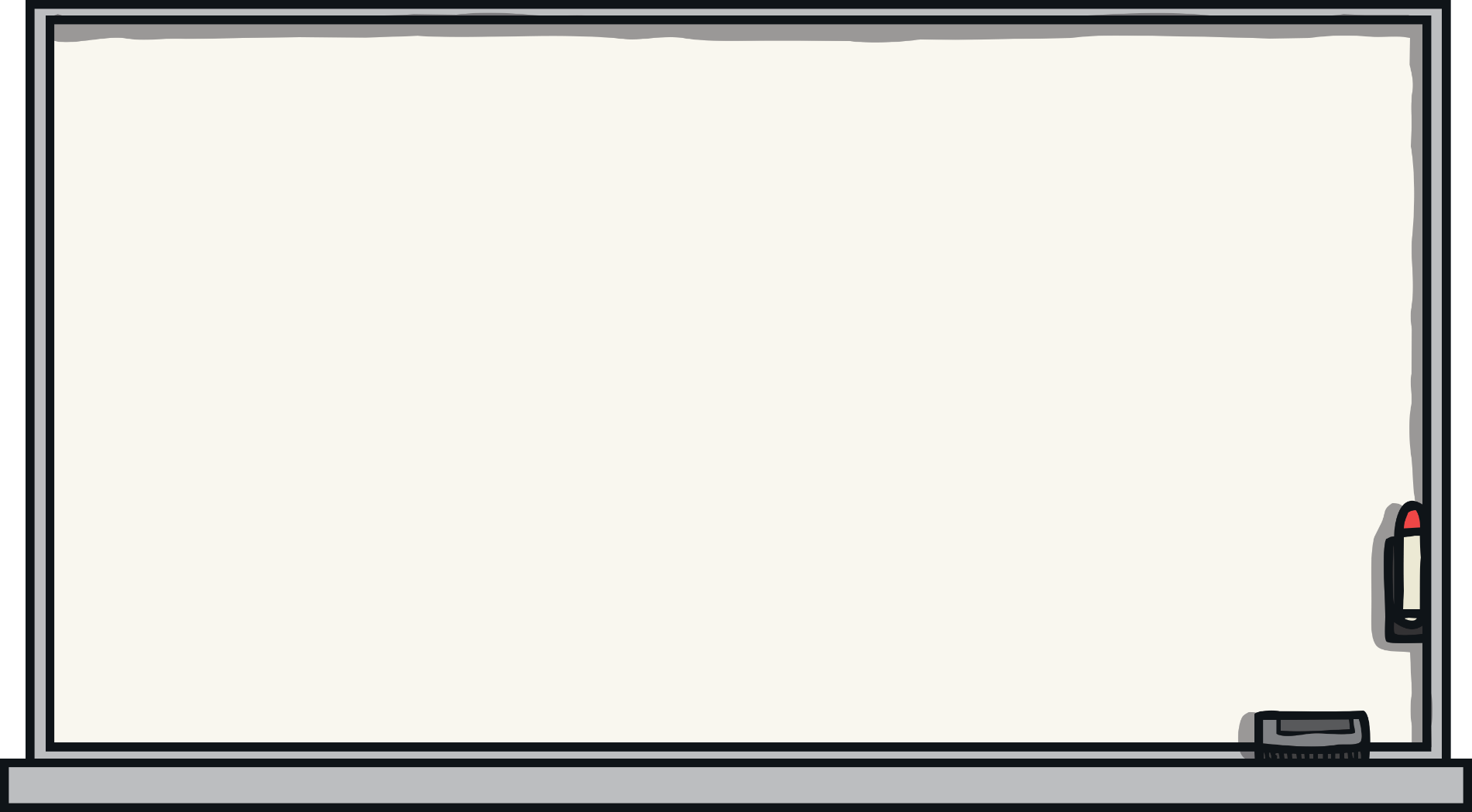 Miss Jones had 24 stickers. 
She shared them equally with four children. 
How many stickers did each child get?
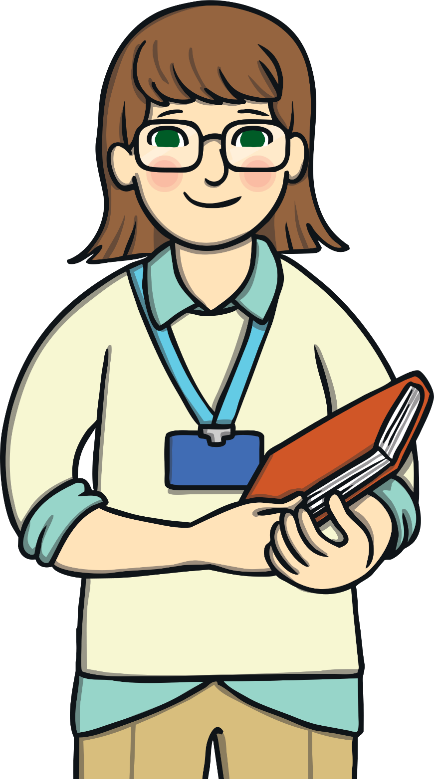 Answer
¼ of 24 = 6
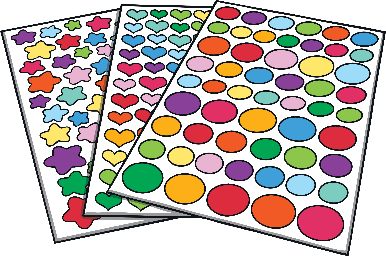 Which strategy did you use? Discuss.
Problem Solving
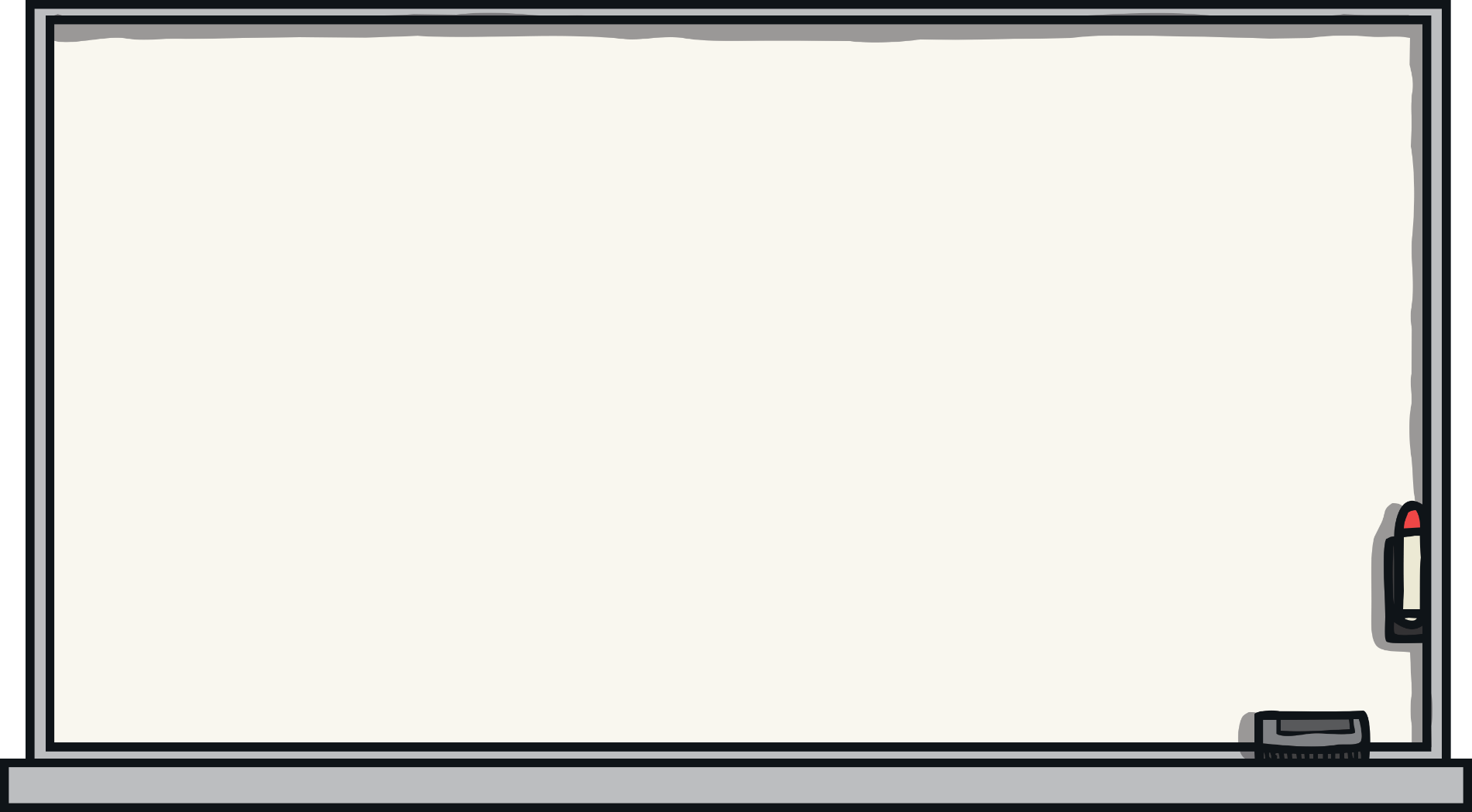 Rishi had 40 cars. 
¼ of the cars were red.
How many cars were red?
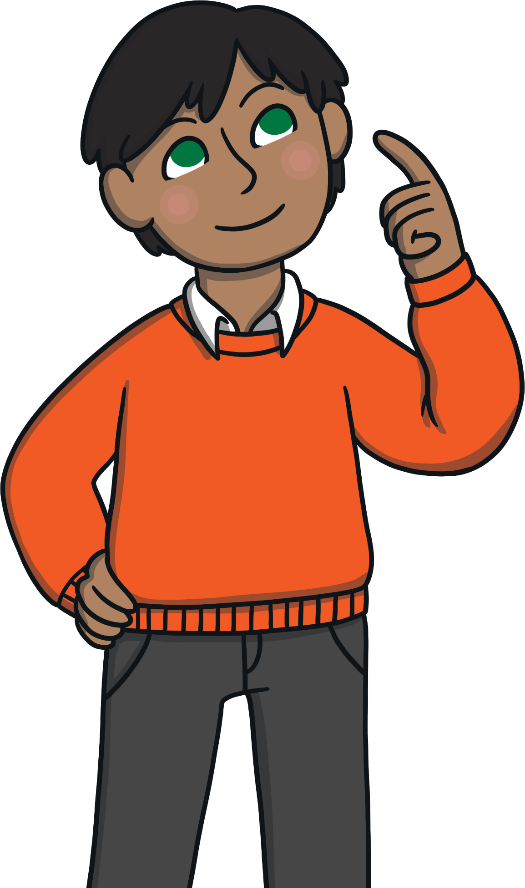 Answer
¼ of 40 = 10
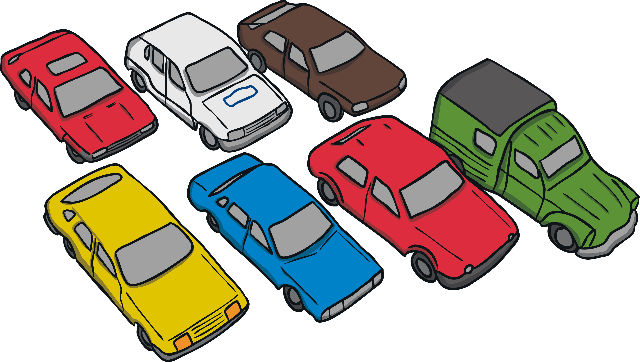 Which strategy did you use? Discuss.
Challenge Section
If you have found it easy to find one quarter, try these next few challenges!
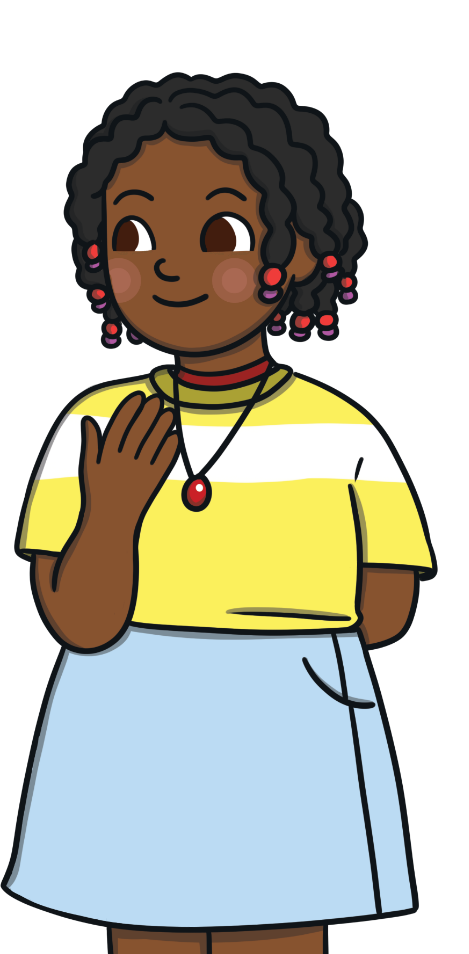 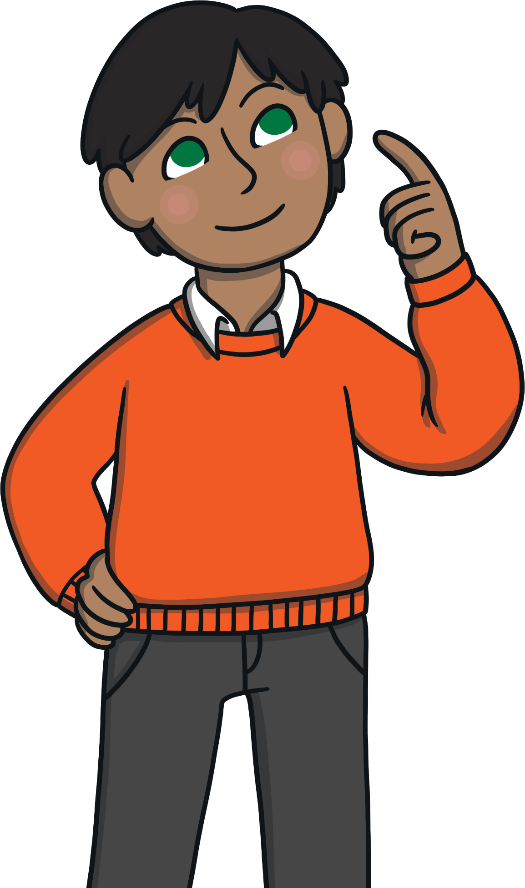 Finding Three Quarters (¾)
You know how to find one quarter so now let’s look at finding three quarters.
First, find ¼ .
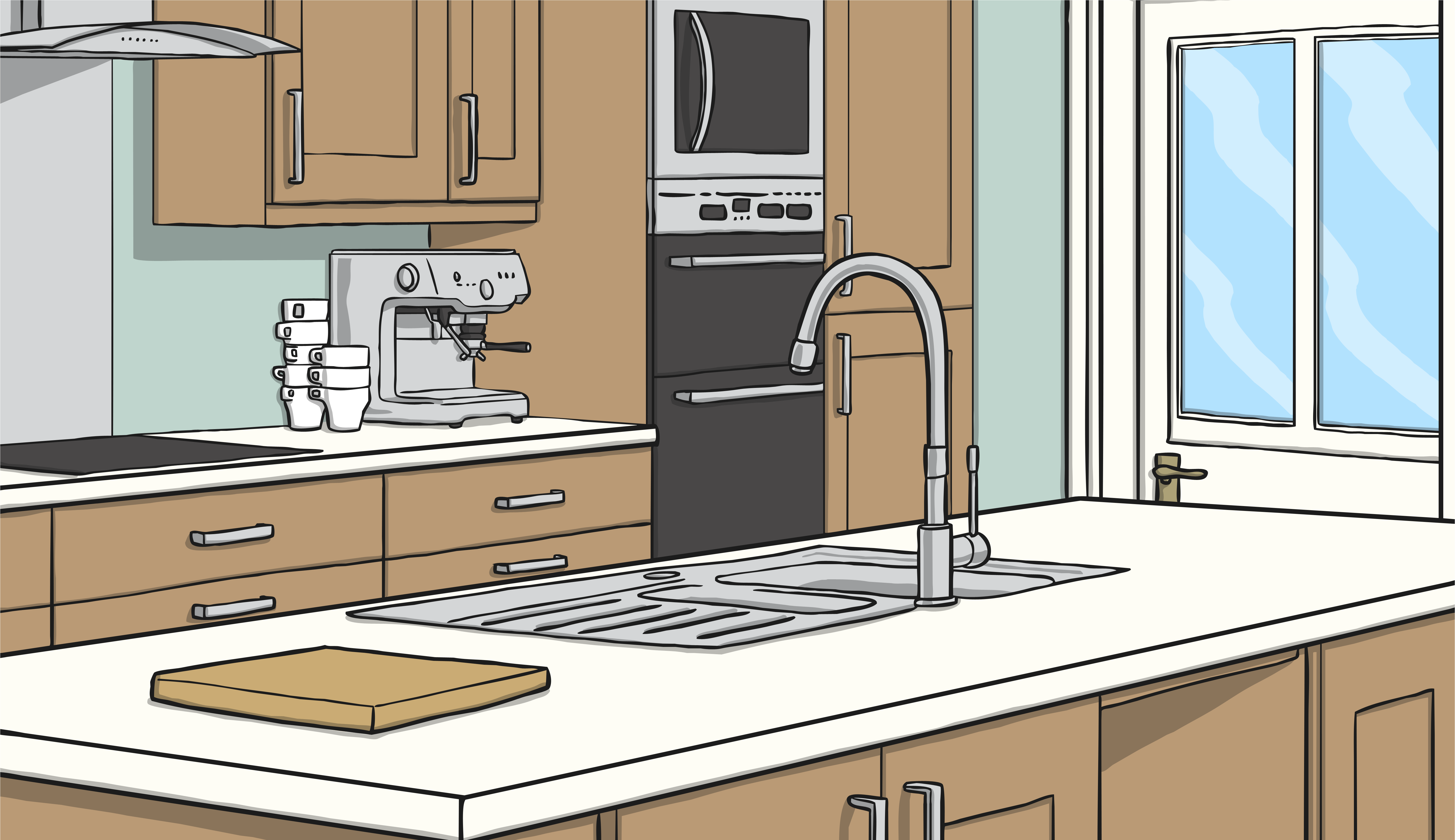 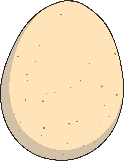 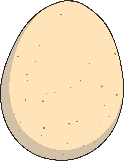 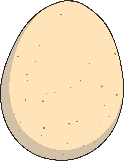 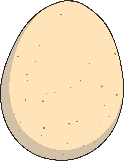 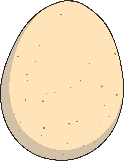 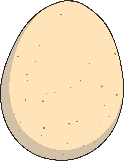 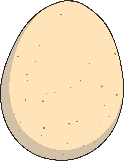 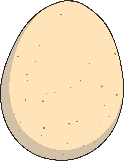 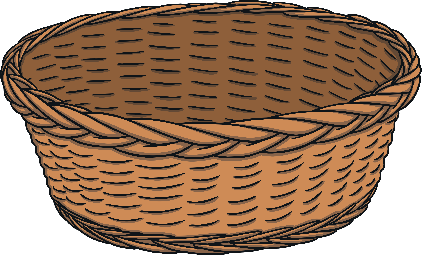 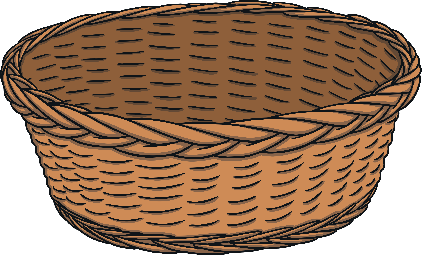 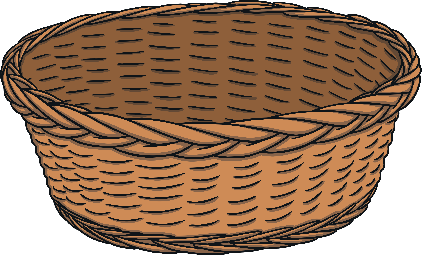 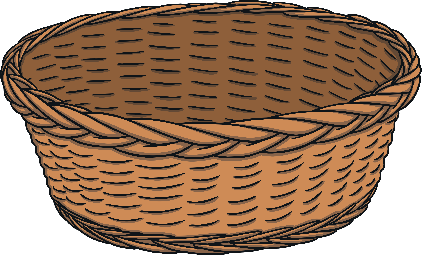 There are 8 eggs. If we divide these eggs between 4 baskets, how many eggs will be in each basket?
Finding Three Quarters (¾)
There will be 2 eggs in each basket because ¼ of 8 = 2
To find three quarters, simply count the total number of eggs in 3 of the baskets.
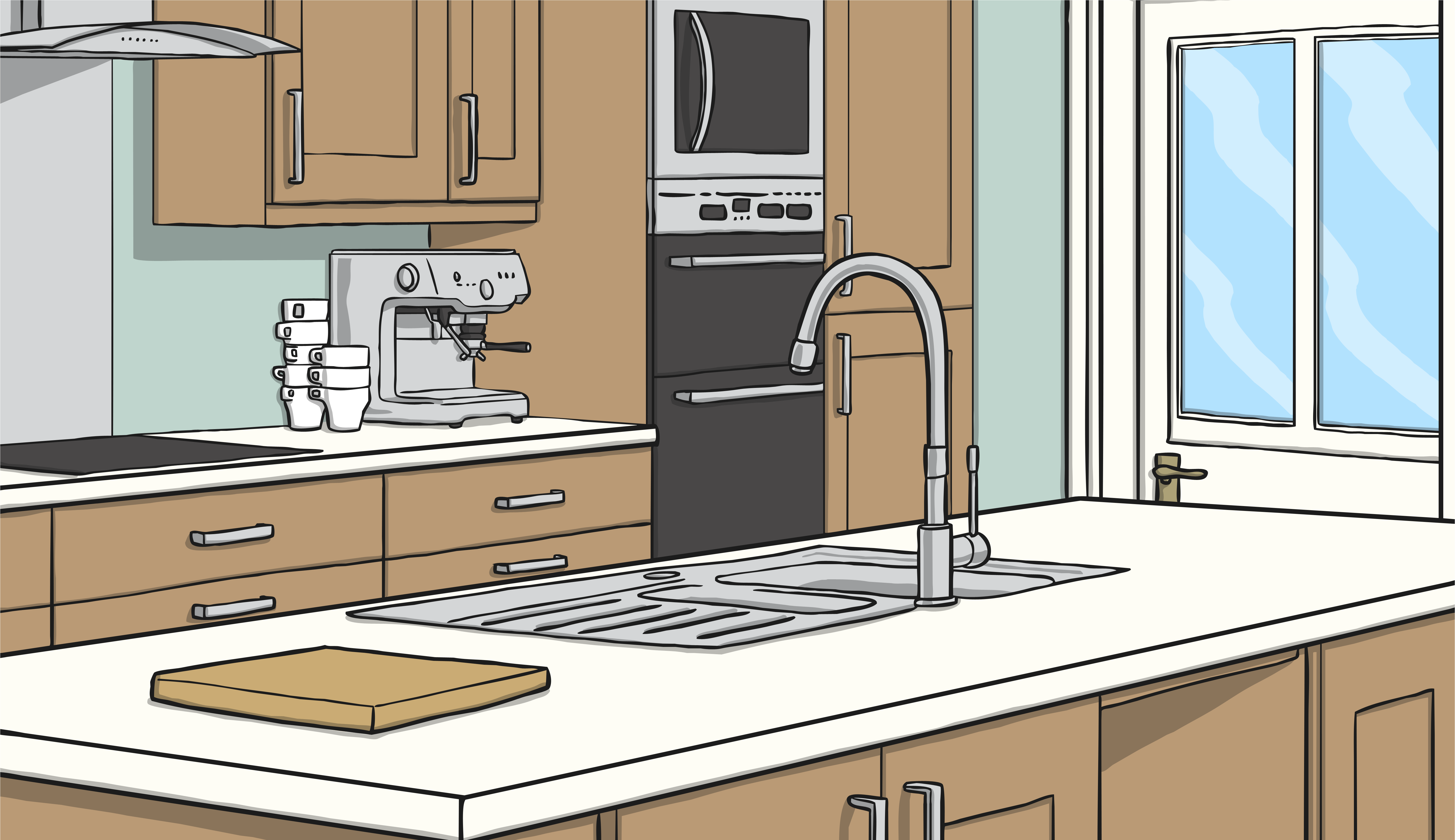 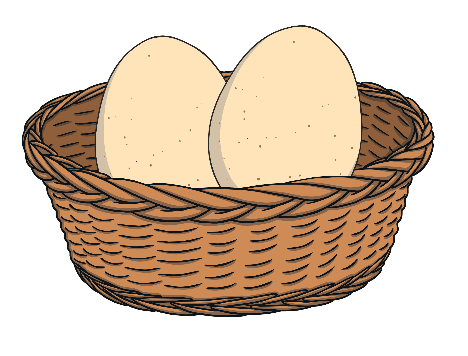 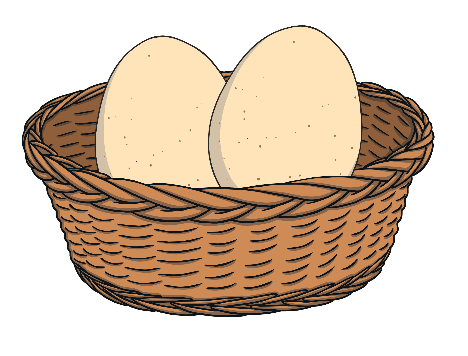 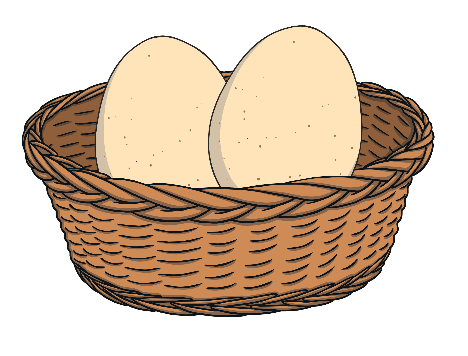 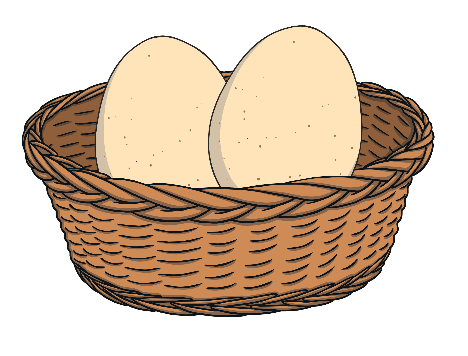 There are 6 eggs in the 3 baskets, so ¾ of 8 = 6.
Problem Solving
What is ¾ of 4?
What is ¾ of 12?
What is ¾ of 16?
¼ of 4 = 1
1 × 3 = 3 
so ¾ of 4 = 3
¼ of 12 = 3
3 × 3 = 9
so ¾ of 12 = 9
¼ of 16 = 4
4 × 3 = 12
so ¾ of 16 = 12
Problem Solving
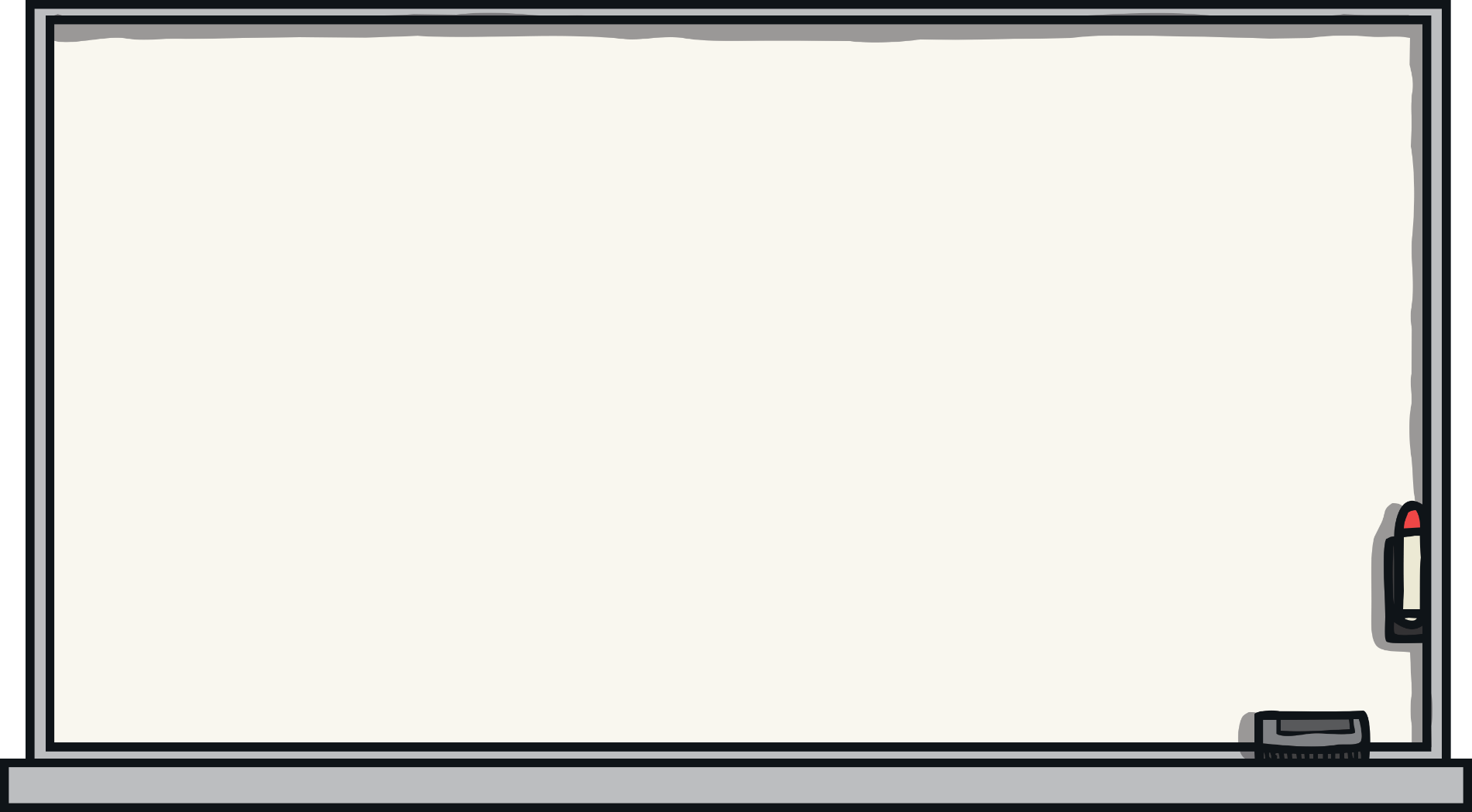 Sami had 20 marbles. 
He gave three quarters of them to Sam. 
How many did Sam get?
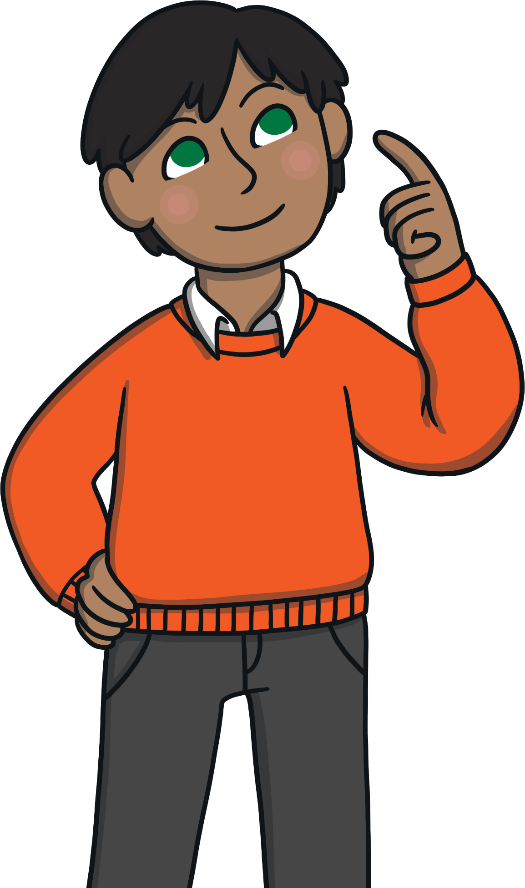 ¼ of 20 = 5
5 × 3 = 15
¾ of 20 = 15
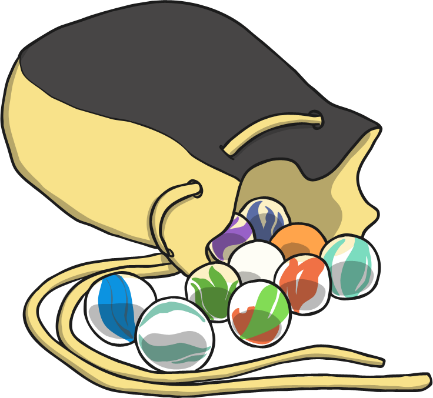